Corona-Warn-AppEvaluationskonzept
Robin Houben für das Team der CWA
16.12.2020
Ziel der Evaluation
Überprüfung der Wirksamkeit der Corona-Warn-App 

Aufgrund des datensparsamen und dezentralen Ansatzes fallen wenige Daten in der App zur Evaluation an

(basale) Kennzahlen zur Corona-Warn-App werden auf der Webseite des RKI wöchentlich veröffentlicht
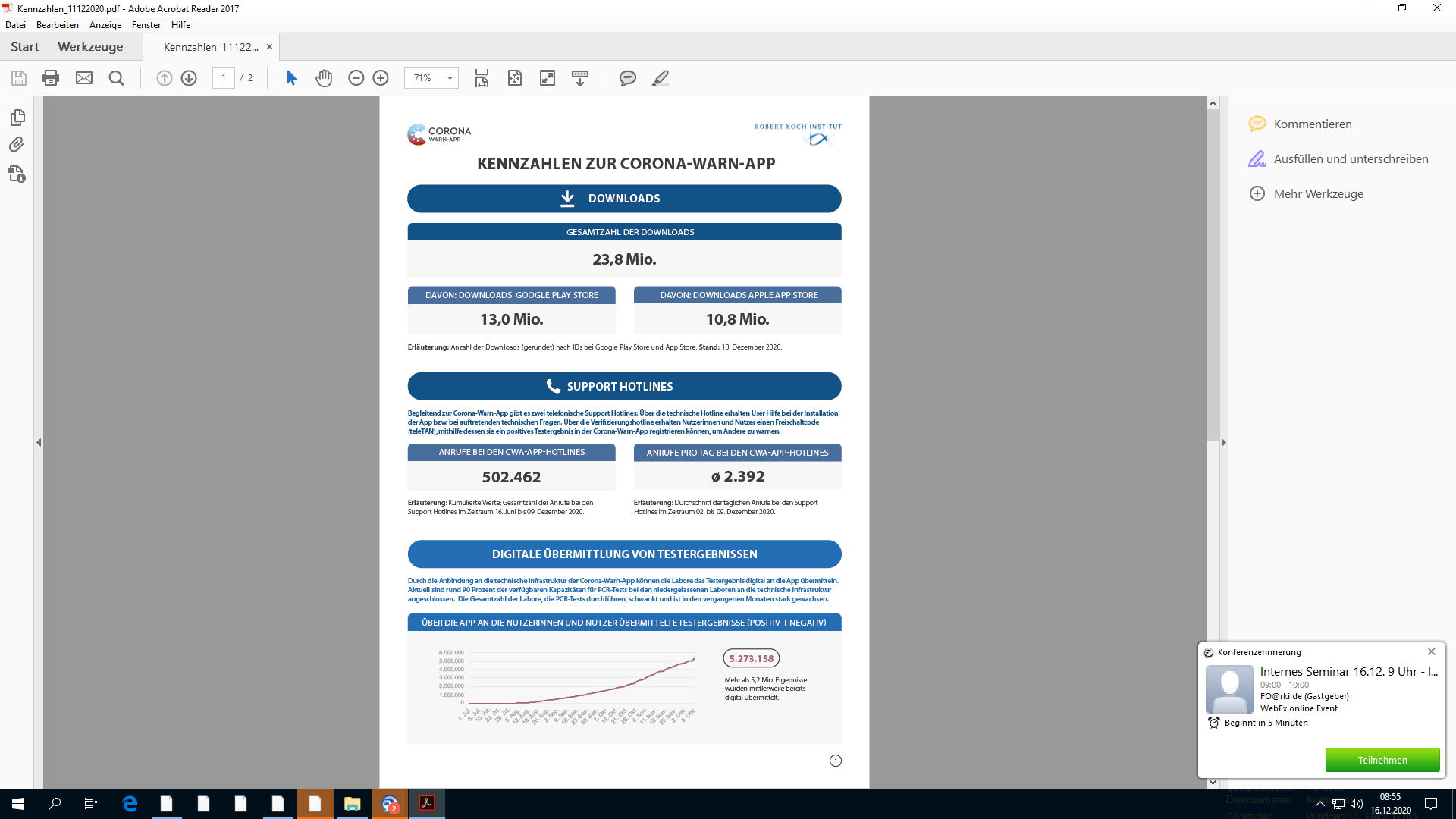 https://www.rki.de/DE/Content/InfAZ/N/Neuartiges_Coronavirus/WarnApp/Archiv_Kennzahlen/WarnApp_KennzahlenTab.html;jsessionid=2730B77EF360C0DE600DFFACA59B727A.internet072
16.12.2020
2
Evaluationskonzept RKI
Methoden
Was für Daten gibt es in der Umgebung der CWA?
Metadaten die durch den Betrieb der CWA in deren Ökosystem, z.B. auf den verschiedenen Servern anfallen.
Daten, die von den Gesundheitsämtern im Rahmen ihrer Tätigkeit, z.B. bei der
Kontaktpersonenermittlung, erhoben werden. [Datenschutzrechtlicher Einschränkungen müssen mit berücksichtigt werden.]
Daten aus repräsentativen Umfragen, die zielgerichtet zur Evaluation der CWA durchgeführt werden.
Die Zusammenarbeit mit den Fachgesellschaften hat nun begonnen. Die Fachgesellschaften werden bestehende Konzepte verbessern!
16.12.2020
3
Existierende Befragungsstudien
Befragung durch Markt- und Meinungsforschungsunternehmens INFO GmbH 
Mannheim Corona Studie (German Internet Panel)
COVID-19 Snapshot Monitorings (COSMO)
Corona-Warn-App-Akzeptanzstudie des OFFIS – Institut für Informatik
keine dieser Studien den hier geplanten bevölkerungs-repräsentativen Ansatz bei umfassender Evaluation der CWA
Planung einer eigenen bevölkerungs-repräsentativen Studie
16.12.2020
4
Evaluationskonzept RKI
Einbindung von
Abt. 2 und Abt. 3
Europäische Partner (Schweiz, Niederlande arbeiten ebenfalls an Evaluations-konzept
Fachgesellschaften (DGEpi, GMDS) und Universitäten

Fragestellungen
Welche Personen nutzen die Anwendung, beziehungsweise welche nutzen sie nicht?
Wie sieht das CWA-bezogene Verhalten der Nutzerinnen und
Nutzer aus?
Wie sieht die Bewertung der App durch die Nutzerinnen und Nutzer aus?
16.12.2020
5